Brant Geese
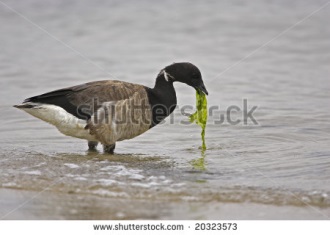 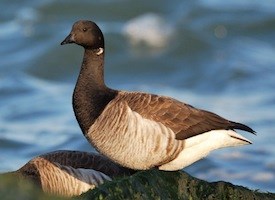 Feeding
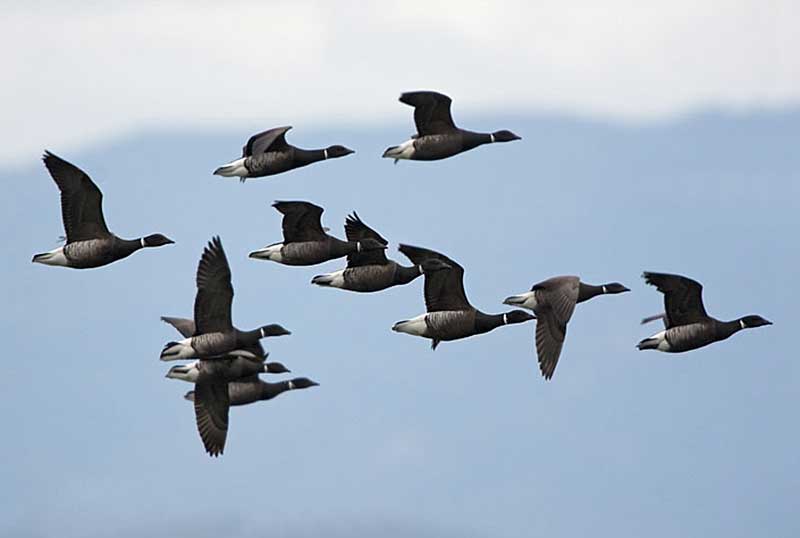 Cornell Lab of Ornithology-https://www.allaboutbirds.org/guide/Brant/id
Birdzilla- http://www.birdzilla.com/bird-identification/id-skill-development/bird-families/waterfowl-identification/duck-identification/identification-of-sea-ducks/325-center-for-bird-identification/id-skill-development/waterfowl/bci-geese.html
Canada Goose
Feeding
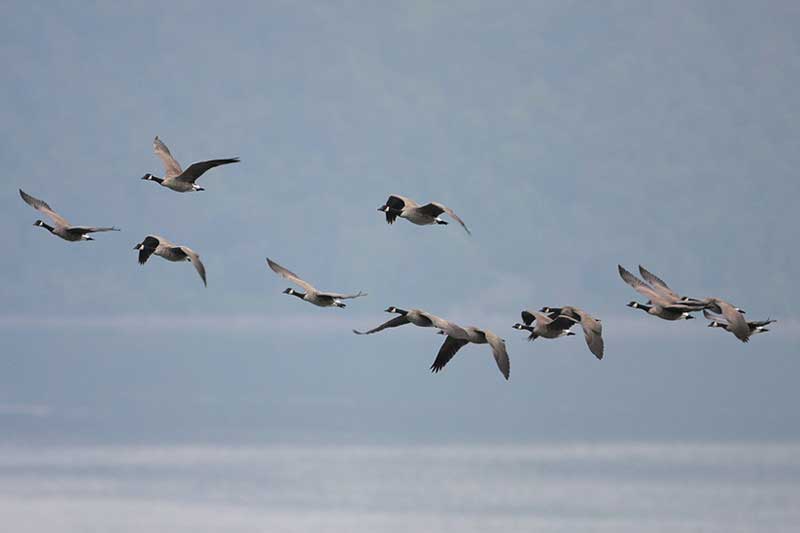 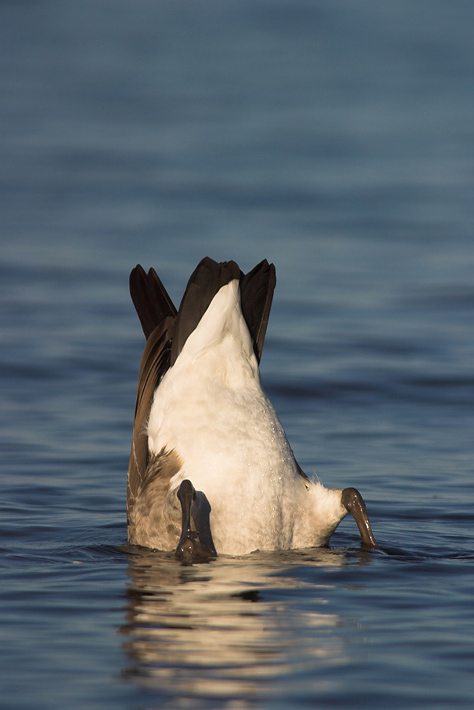 Swimming
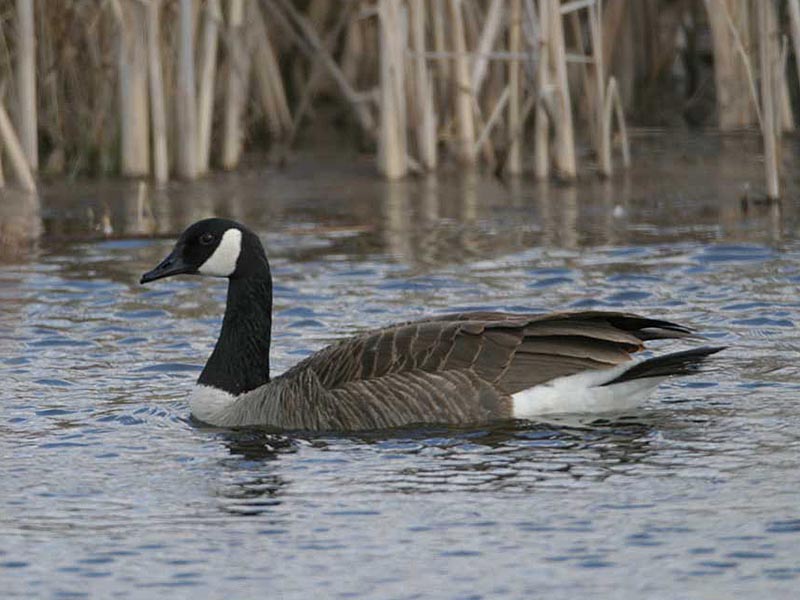 Photos courtesy of Cornell Lab of Ornithology website- http://www.birdzilla.com/bird-identification/id-skill-development/bird-families/waterfowl-identification/duck-identification/identification-of-sea-ducks/325-center-for-bird-identification/id-skill-development/waterfowl/bci-geese.html
Osprey
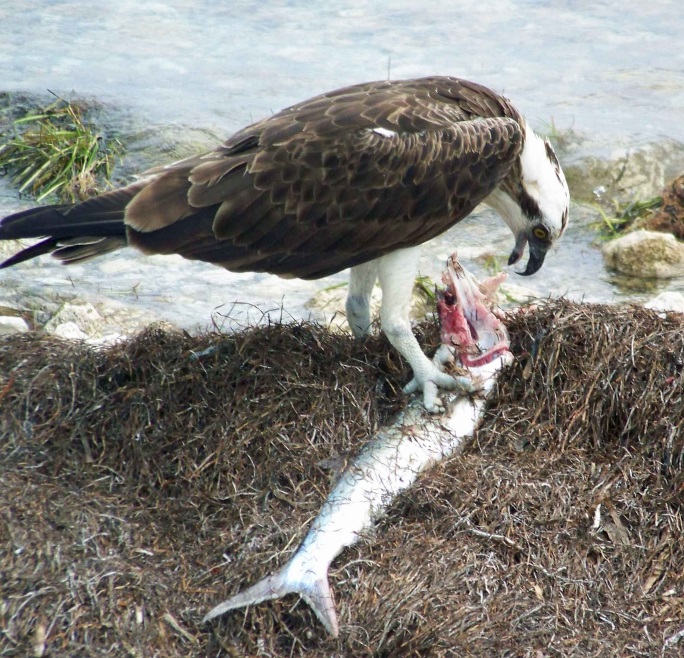 Hunting
https://ospreytaleteller.com/2015/02/24/the-deadly-raptor-talon/
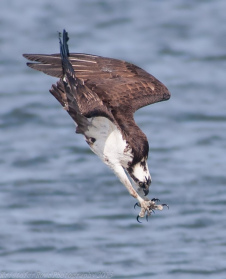 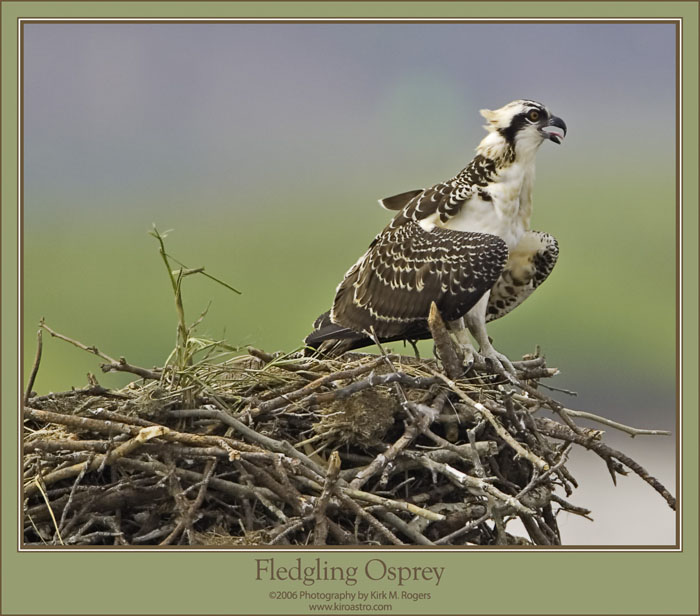 Feeding
http://ospreynest.info/?pagecontent=Feeding+Habits&user=9&adcode=117
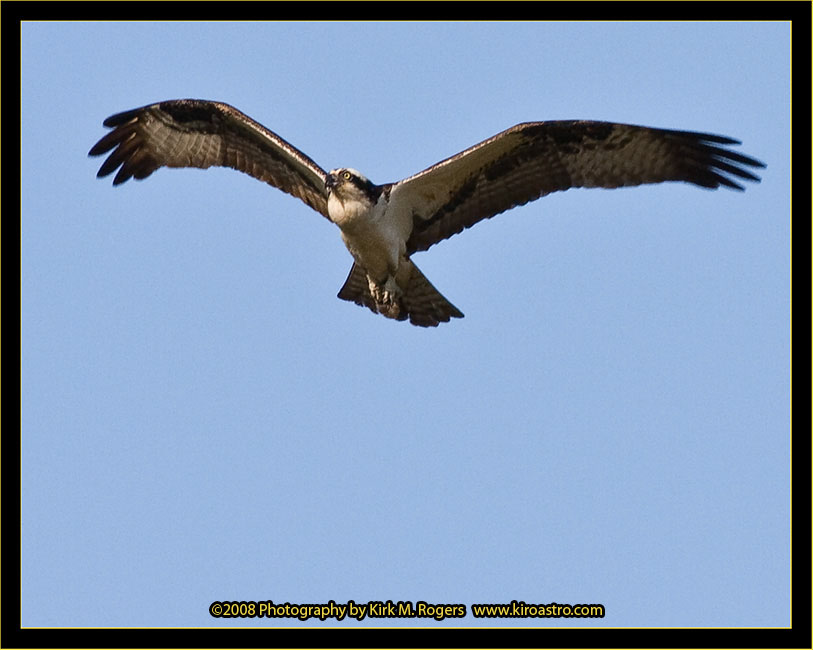 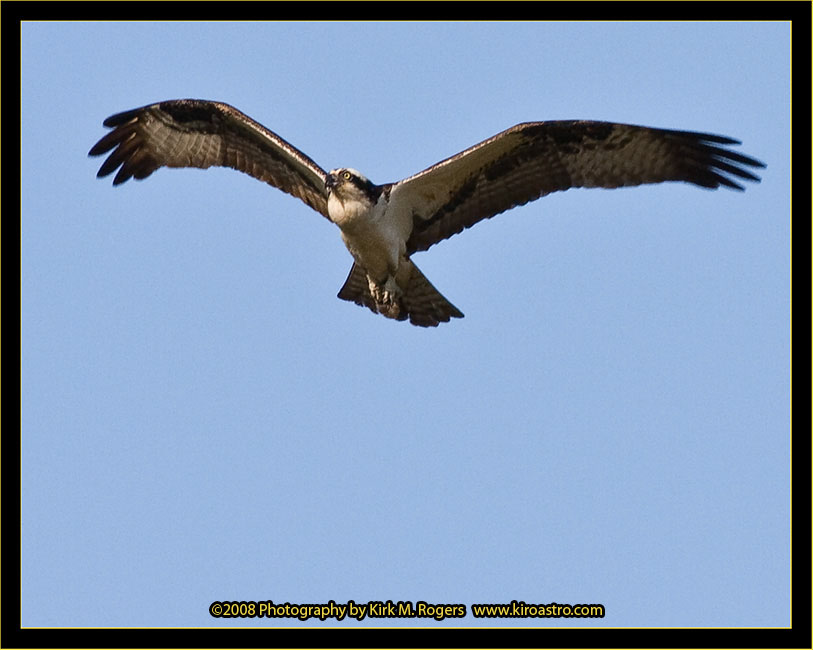 Snowy Egret
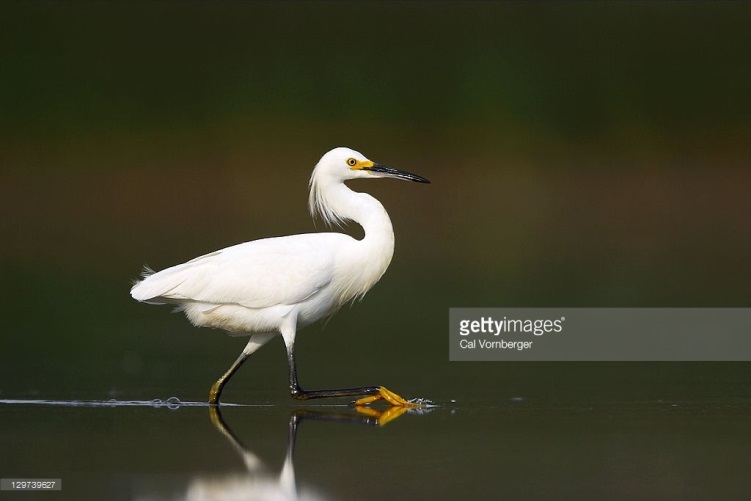 http://www.birdzilla.com/birds/snowy-egret.html?
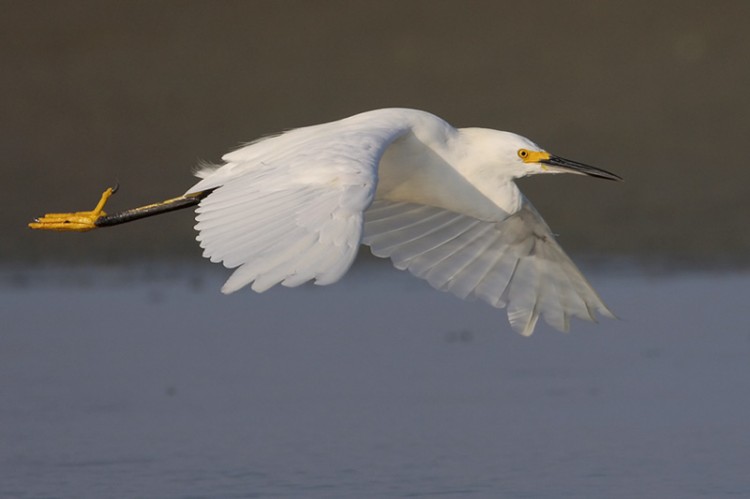 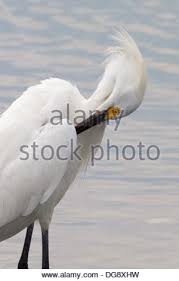 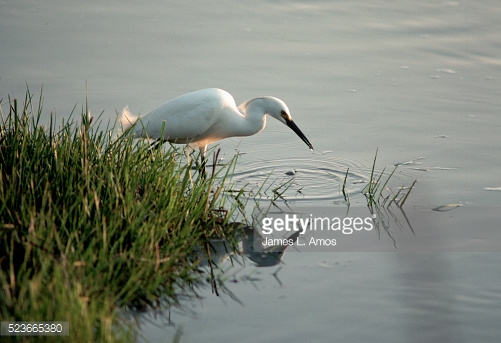 Feeding/Hunting
American Crow
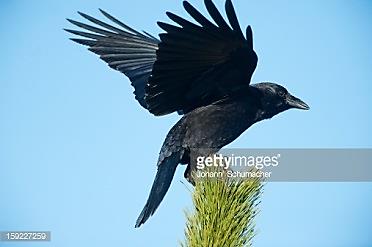 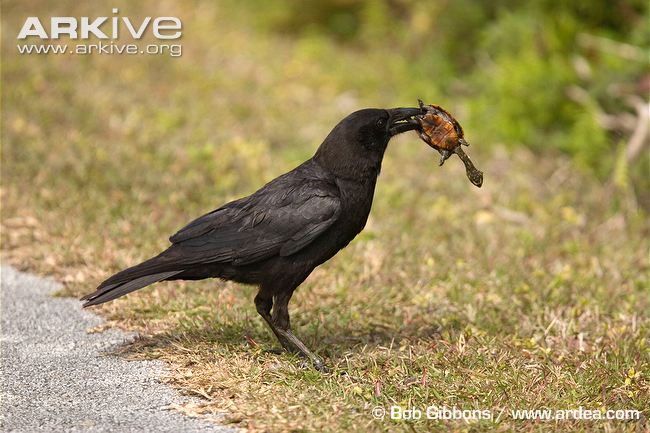 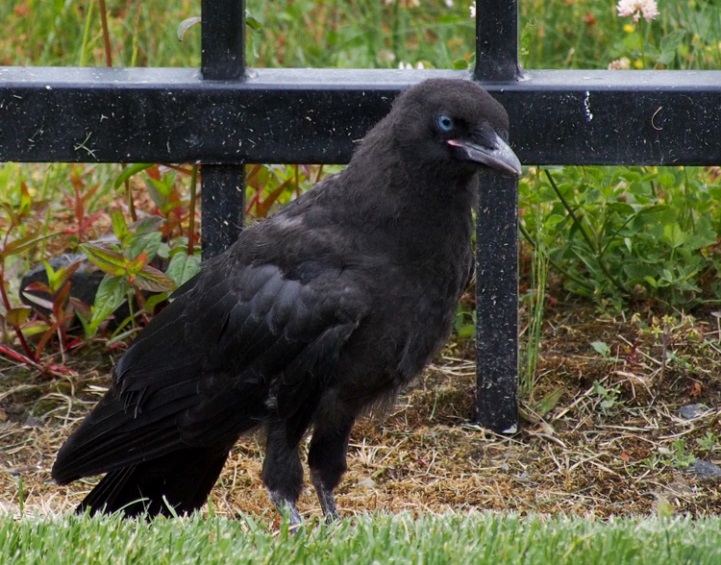 Feeding
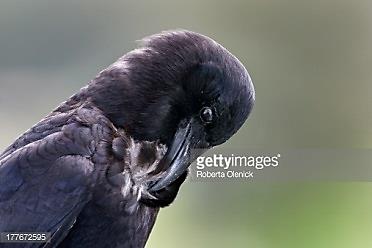 Grooming
Fledgling
©ingridtaylar via http://www.thewildbeat.com/2013/06/08/brake-for-birds/
Red Wing Blackbird
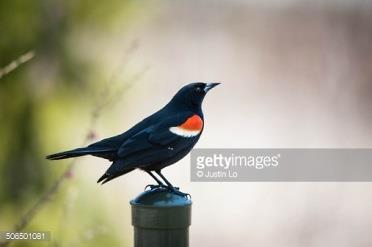 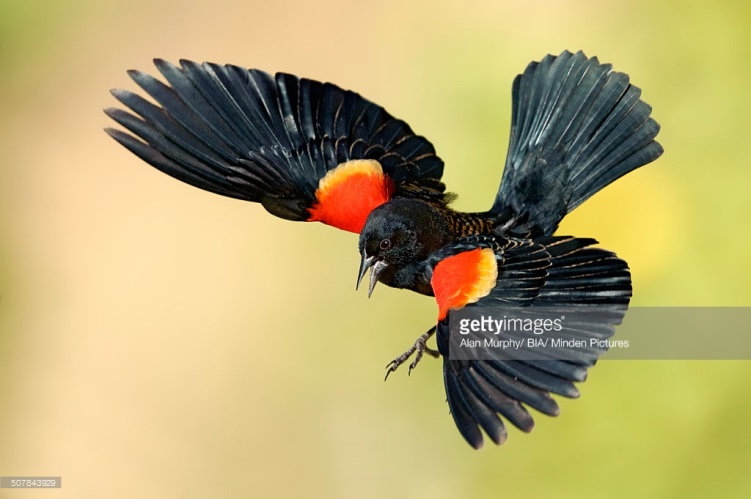 Red Wing Blackbirds feed in marshy wetland areas, diving down amongst grasses to scoop up various insects.
Gray Catbird
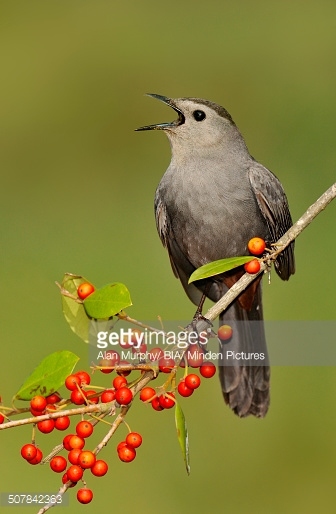 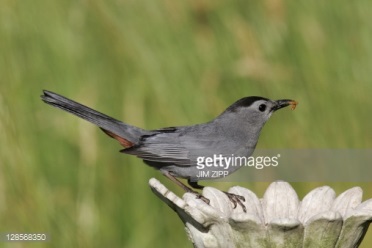 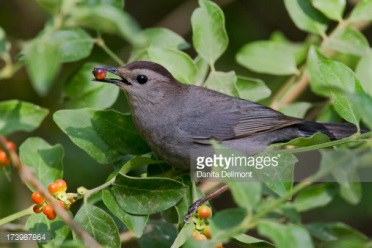 Catbirds swoop and dive for flying insects along with eating berries
Hooded Merganser
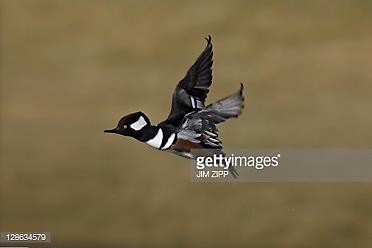 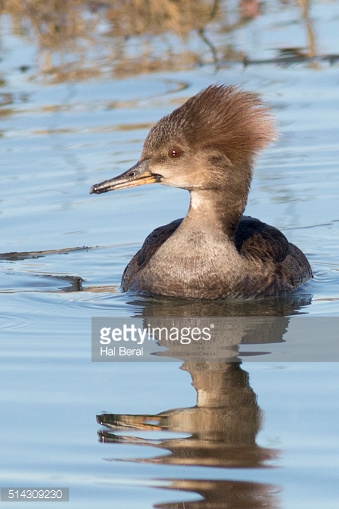 Female Merganser
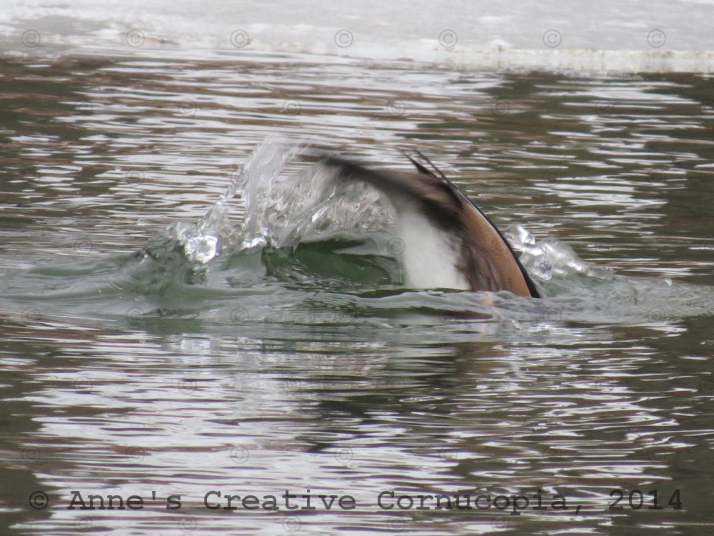 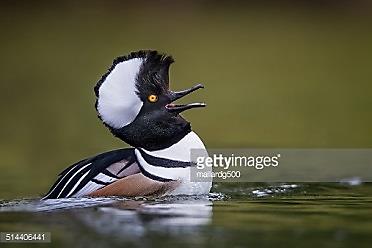 Mergansers dive for their food, often swimming underwater.
Greater Black-backed gull
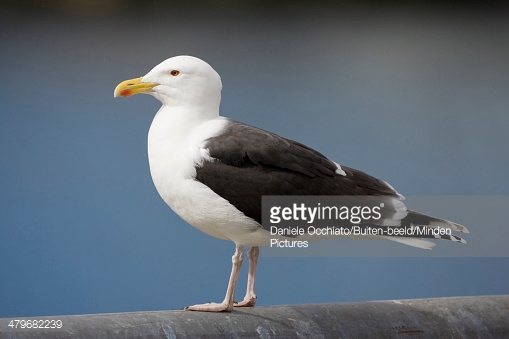 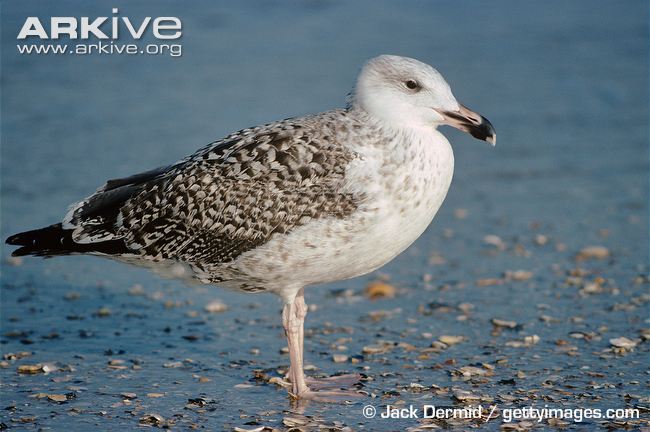 Immature Gull
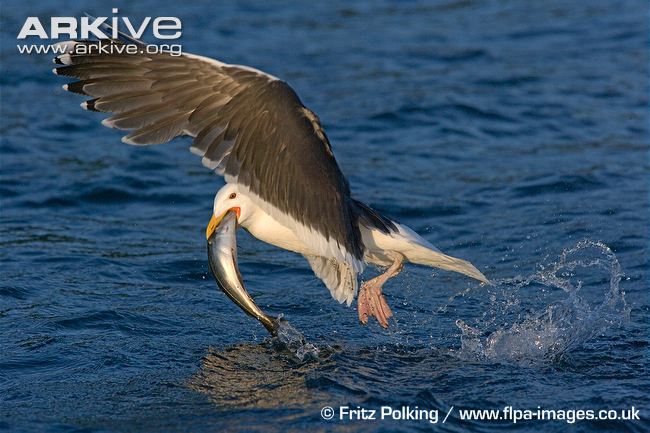 Hunting
The gulls will swoop over the water to pick up fish, but also walk the shore to find clams and other shellfish
Cedar Waxwing
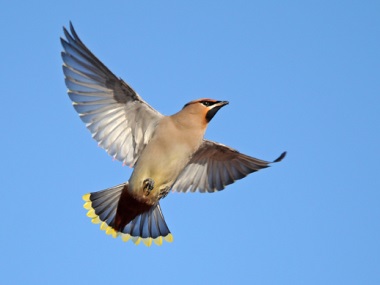 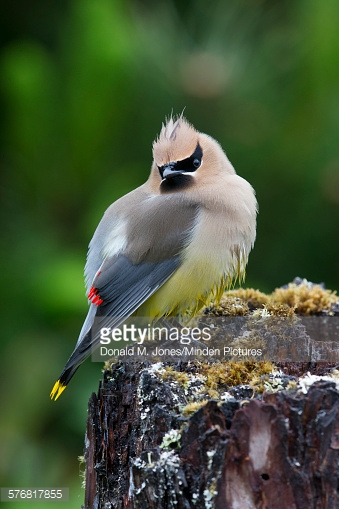 http://webzoom.freewebs.com/suffolkbirding/waxwings%20lowey%207%20Nov%2012%20252a_edited-1.jpg
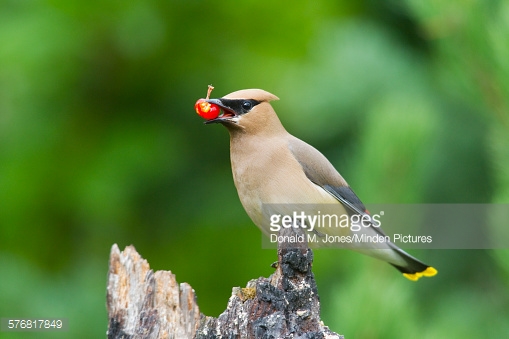 Cedar Waxwings mostly eat berries in the winter and in the summer dive and catch flying insects
Great Blue Heron
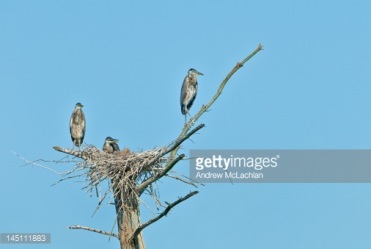 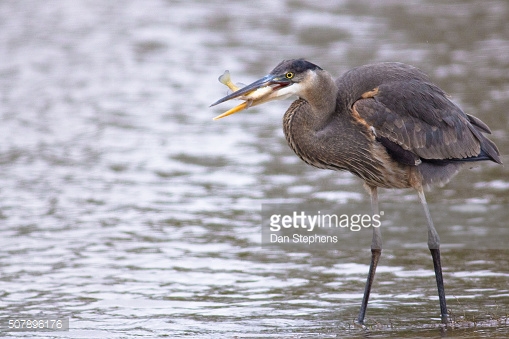 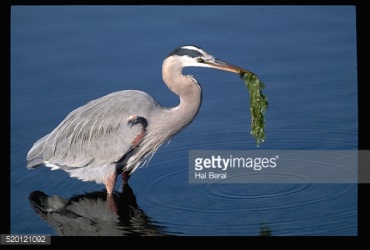 Double-Crested Cormorant
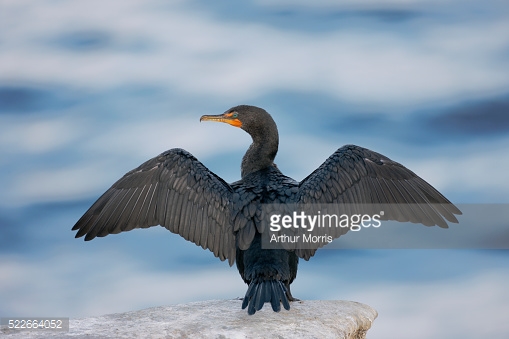 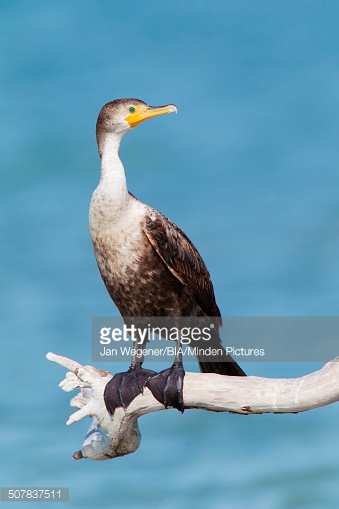 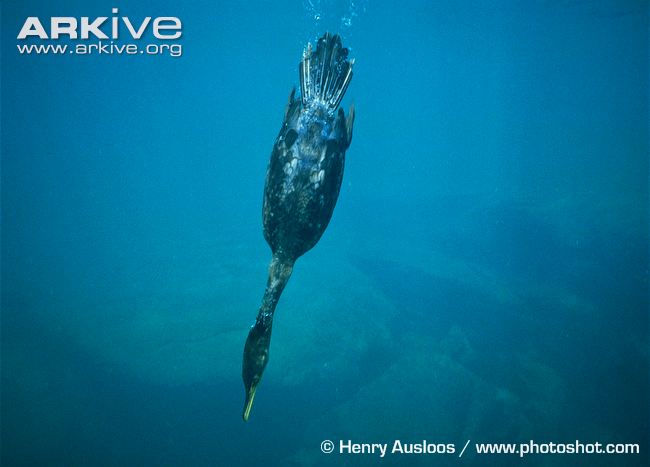 Cormorants dive for their food, often swimming underwater.
Oystercatcher
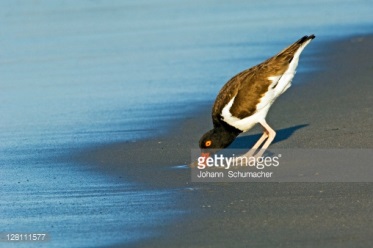 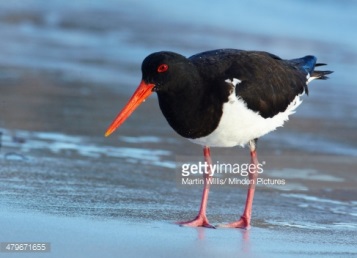 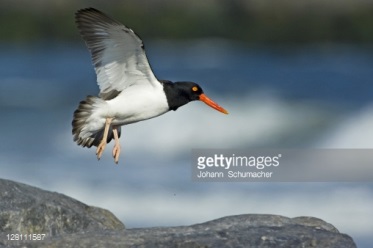 Oystercatchers feed along the shore, digging burrowing creatures out of the sand.
Herring Gull
Juvenile
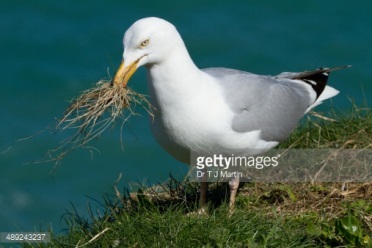 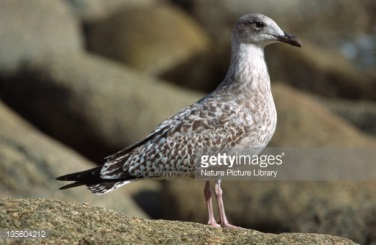 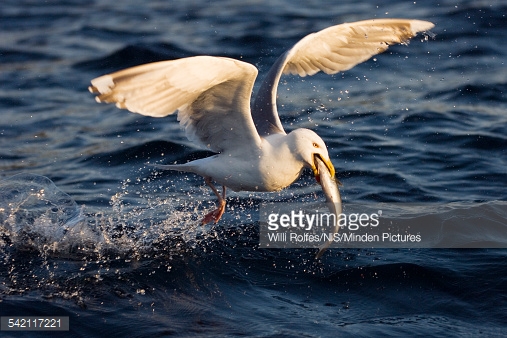 Gulls will swoop over the water to pick up fish, but also walk the shore to find clams and other shellfish
Northern Mockingbird
Besides swooping to catch a meal of flying insects, mockingbirds eat the berries of various plants and bushes
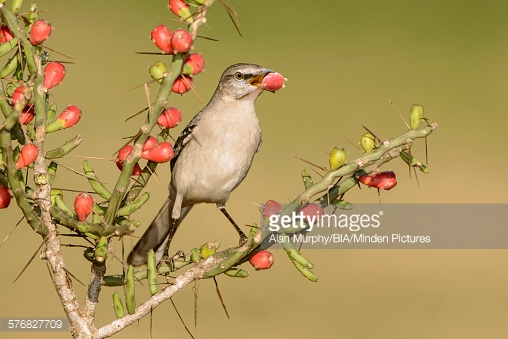 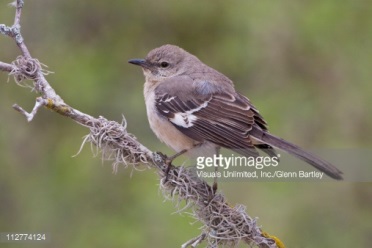 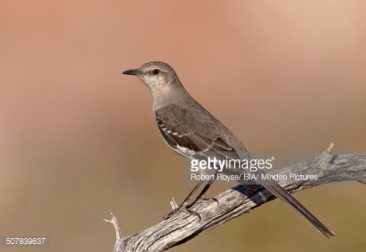 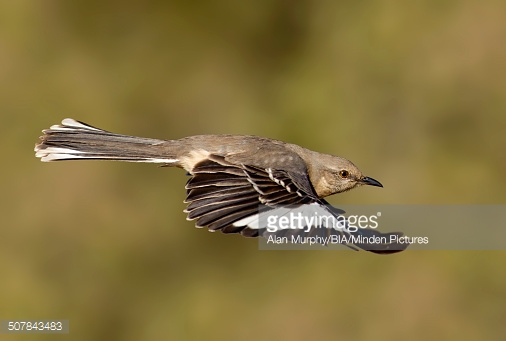 Tree Swallow
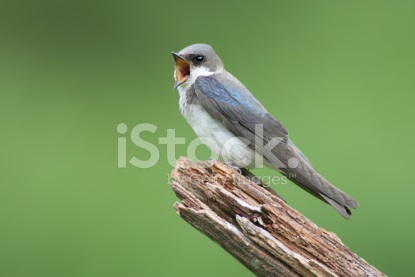 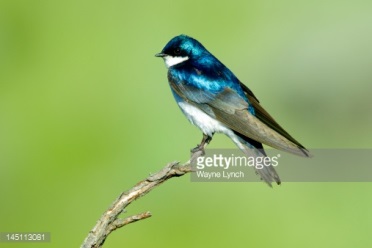 Tree swallows swoop to pick insects out of the air
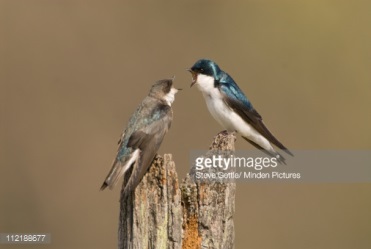 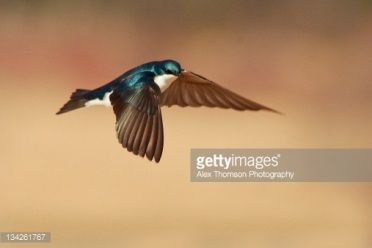 Male and female tree swallows engaging in mating ritual. Female on left, male on right.
Yellow Throated Warbler
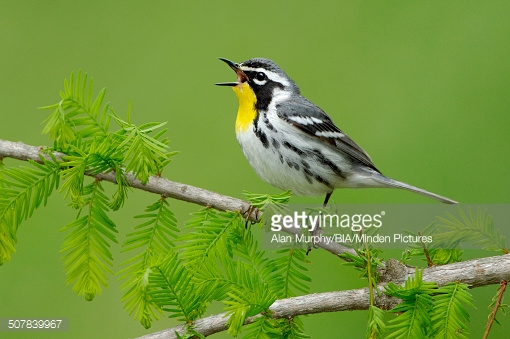 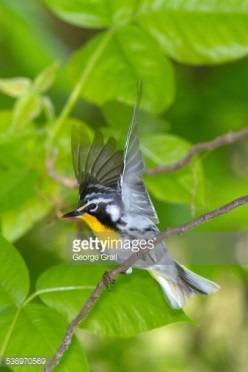 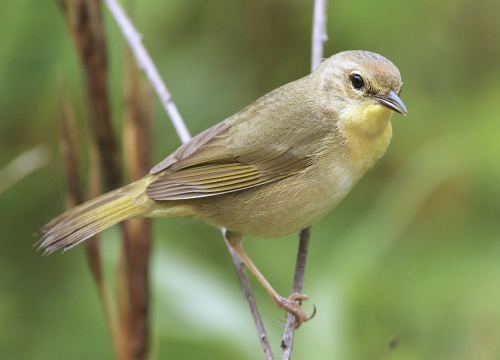 Female
These warblers swoop to catch a meal of flying insects
Photo by buffalostevep via https://little-buffalo.com/2012/08/24/warblers-are-migrating-southwards/
Black and White Warbler
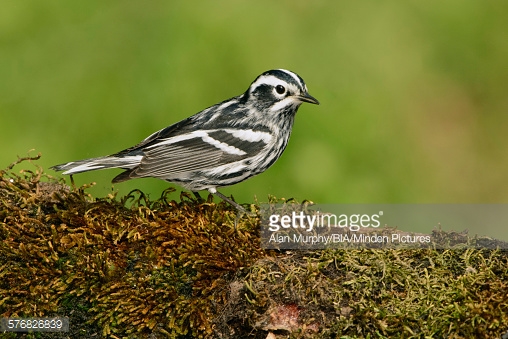 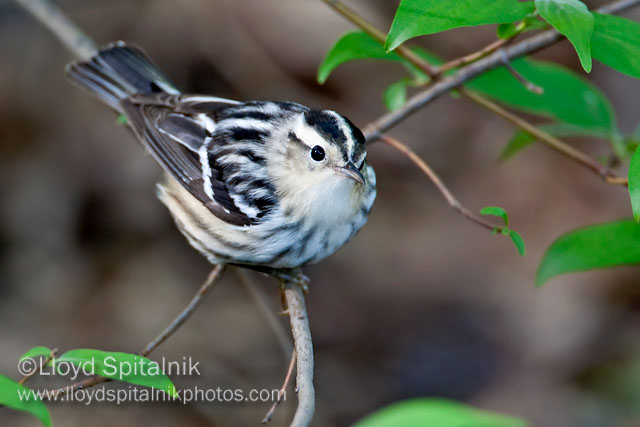 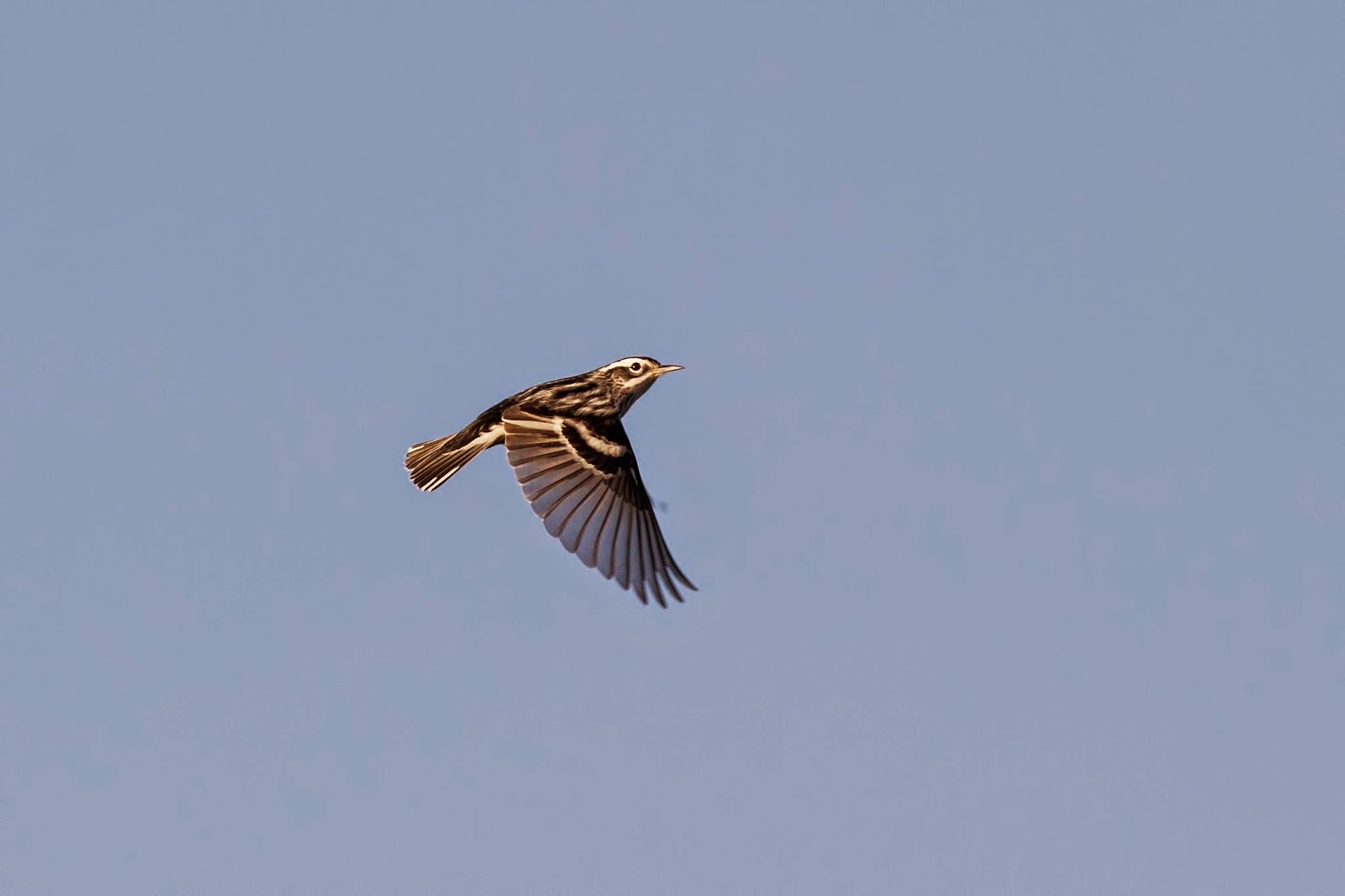 These warblers swoop to catch a meal of flying insects
By Glen Davis viahttps://cmboviewfromthefield.blogspot.com/2014/09/morning-flight-15-september-2014.html
White Thoated Sparrow
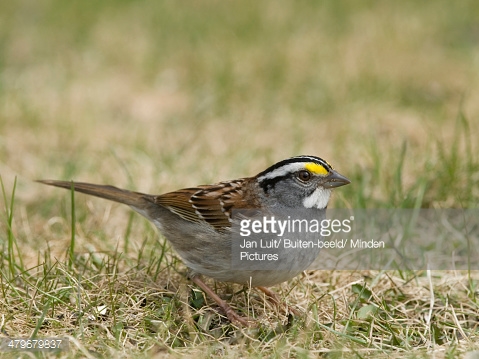 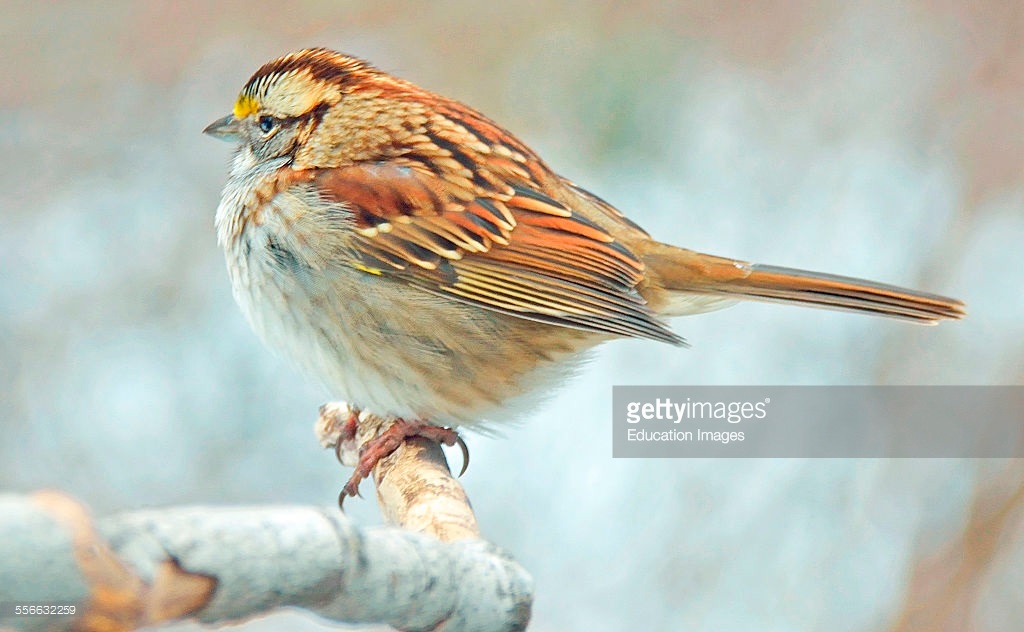 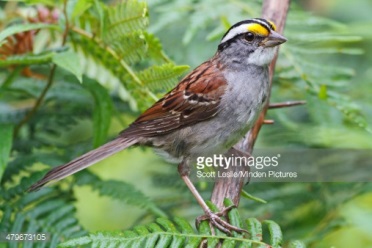 Sparrows feed on insects and berries